Community Partnerships
Patrick Hickman
Ohio’s Attendance Advisor
Office of Whole Child Supports
Department of Education and Workforce
October 2024
2
Topics
Attendance Webinar Housekeeping
Community Partnerships Overview
Partnership Categories
Peer Examples 
Your Stories
3
[Speaker Notes: Starting Point – place to build and stretch our muscles]
Family Engagement Critical
Upcoming Webinar Topics
Family Engagement and School Climate – January 13
Mental Health – February 24
Participant Choice – March and April
Feedback link at end
4
[Speaker Notes: Note:]
Community Partnerships
Sustainable
Collaborative
Responsive
Mutually Beneficial
5
How To Begin?
Clearly define needs and goals
Map existing assets and resources
Reach out to collaborate
Maintain open communication channels
Focus on the long-term
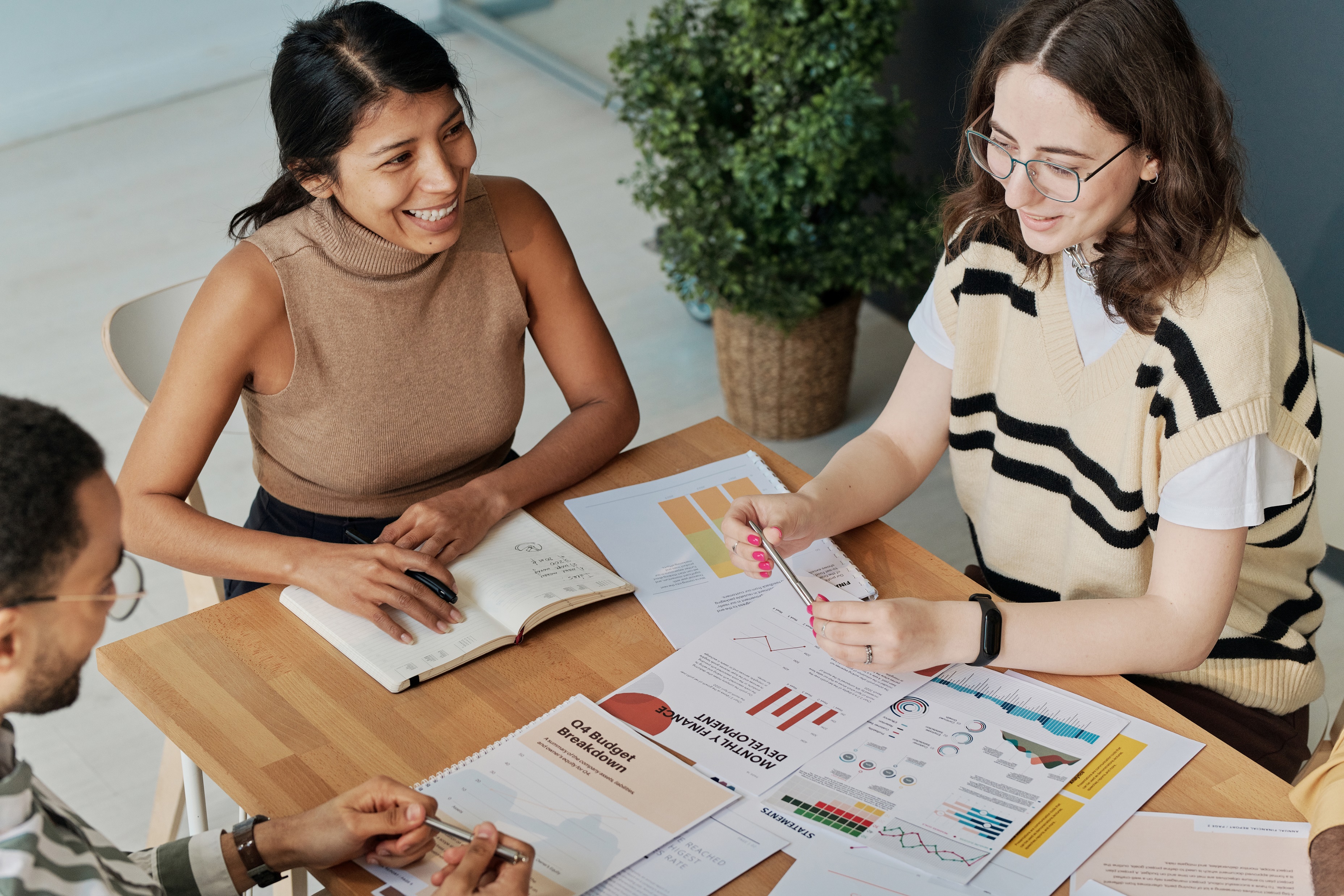 6
Who Does This Include?
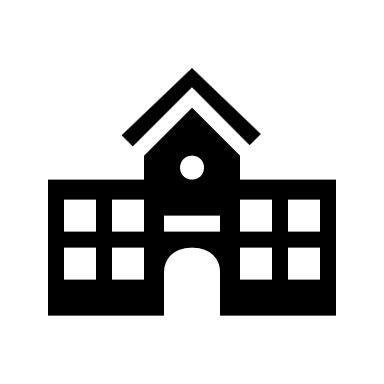 Nonprofits
Medical Community
Sports and Recreation Organizations
Tech and STEM Organizations
Agricultural and Food Organizations
Local Business
Faith-based Organizations
Higher Education
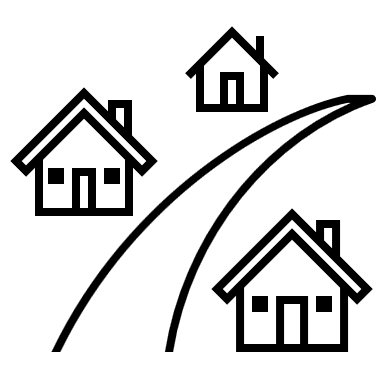 Libraries/Cultural Institutions
Media and Communications Outlets
Civic and Government Agencies
Legal and Advocacy Organizations
7
Senior and Veteran Organizations
Recent Data
8
Example from Southwest Ohio
Southwest Ohio Council of Governments brought together districts such as Middletown City Schools and Hamilton City Schools to collaborate on family engagement strategies. 

Developed a comprehensive family outreach model, where they share resources and collaborate on creating consistent messaging around the importance of attendance. 

Programs coordinate support for families:
offering workshops that focus on improving attendance 
addressing barriers like transportation
helping families understand the importance of regular school attendance 
Pooling resources, providing more to families than they could on their own
9
[Speaker Notes: Recent Ohio-based work done by Innovate K12 – gathering information and stories from schools and districts over past several months.]
Where Can You Start?
10
[Speaker Notes: Is anyone willing to share an example of a partnership they have experienced? Whether it’s still budding or long-lasting or somewhere in between?]
Webinar Feedback
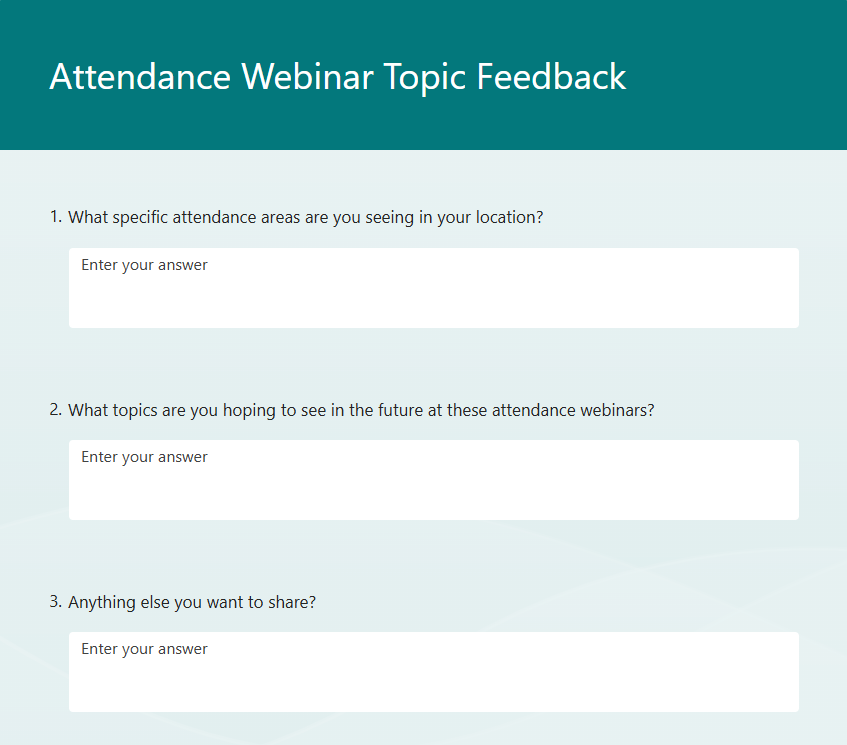 What do you want to see?
11
[Speaker Notes: Note:]
Additional Resources
Community and Agency Partners – Attendance Works

Stay in the Game! Attendance Network

DC Public Schools Partnership Toolkit

Seattle Public Schools Partnership Playbook
12
[Speaker Notes: Recent Ohio-based work done by Innovate K12 – gathering information and stories from schools and districts over past several months.]
Patrick Hickman
	Ohio’s Attendance Advisor
	Patrick.Hickman@education.ohio.gov